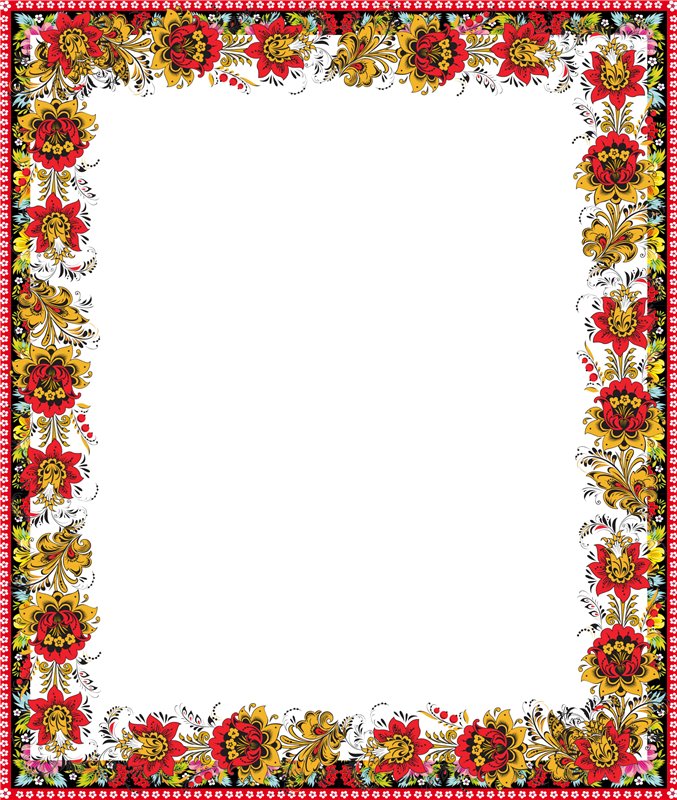 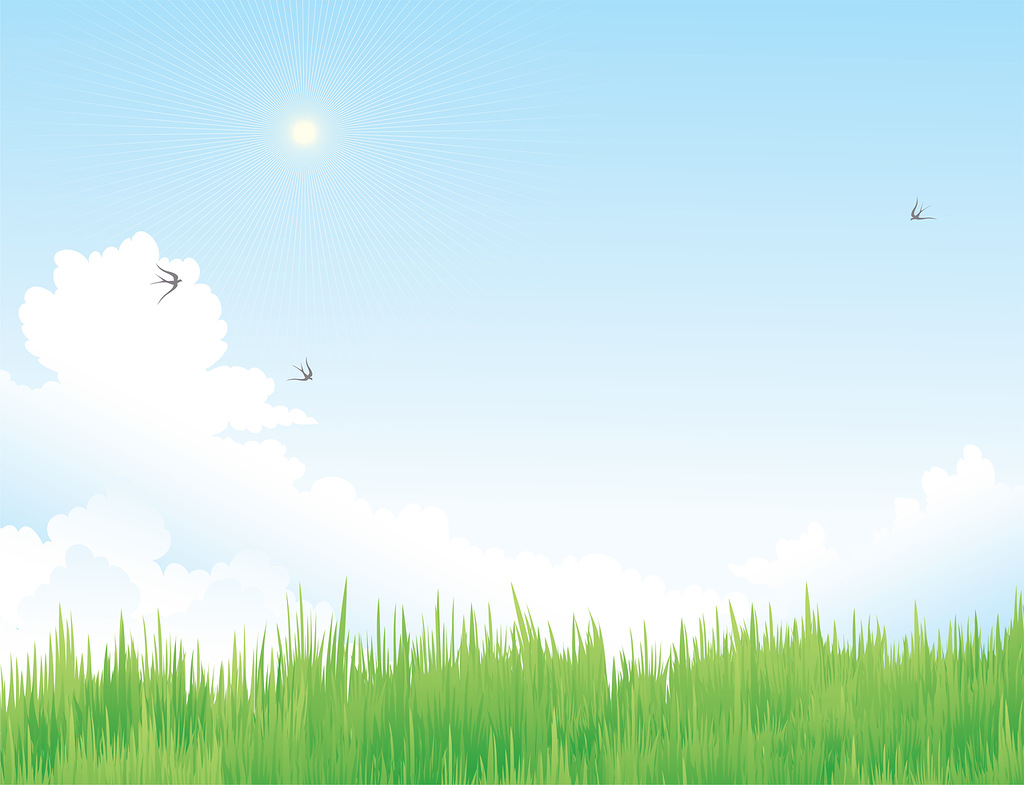 Всероссийский педагогический конкурс«Эффективные практики дошкольного образования»
МДОУ «Детский сад № 26» п. Аннино, Ленинградская область, Ломоносовский район
В гостях у Матрёшки
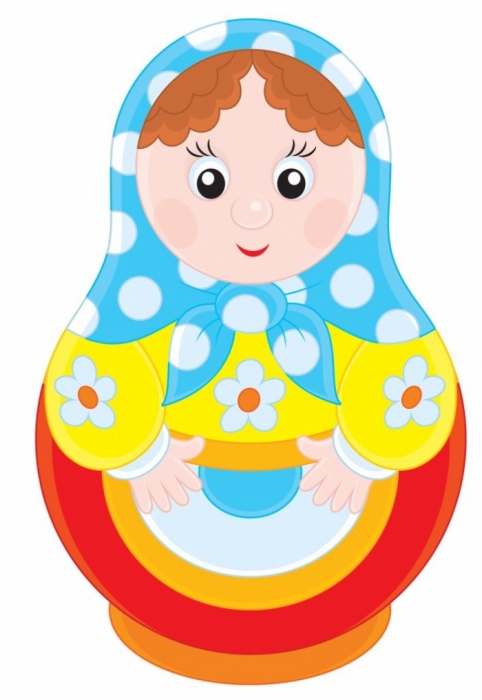 Подготовили: 
музыкальный руководитель –  С.В. Чаплинская
Воспитатель – О. Б. Орлова
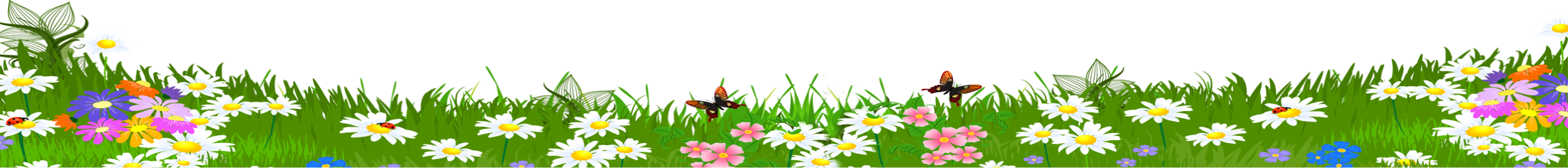 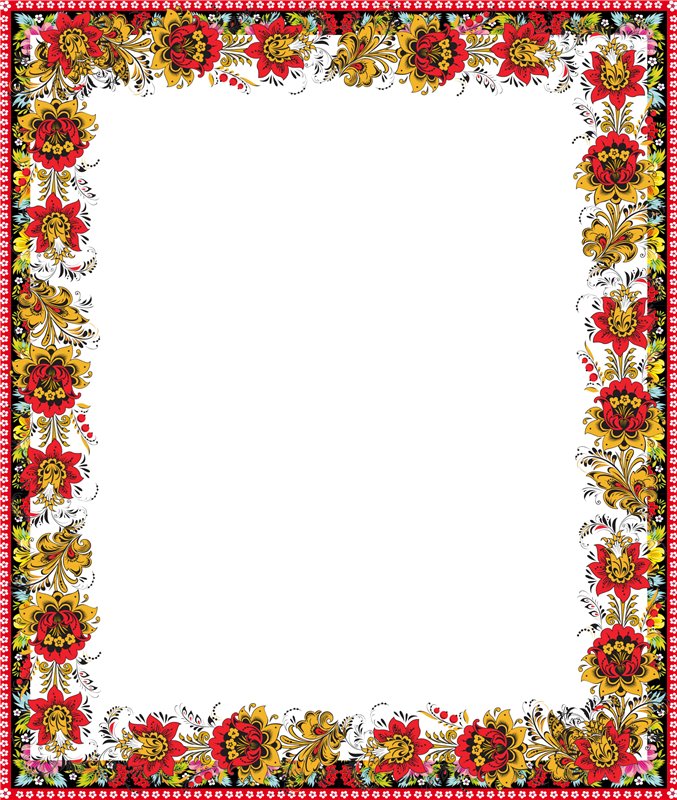 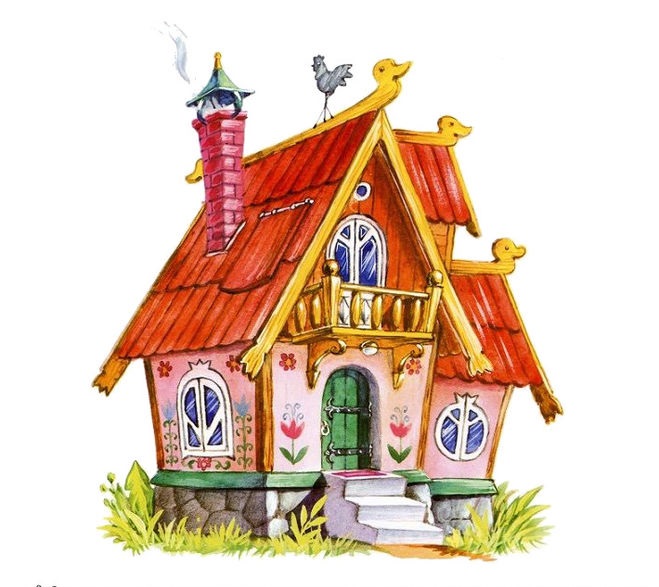 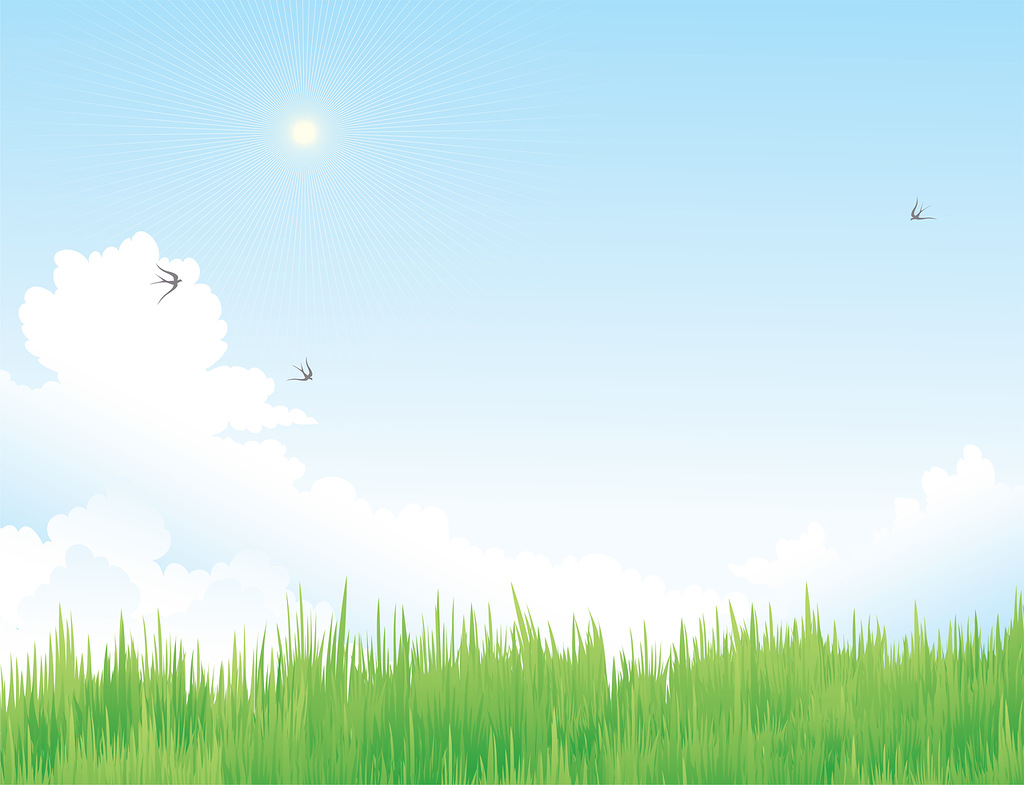 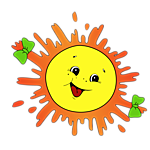 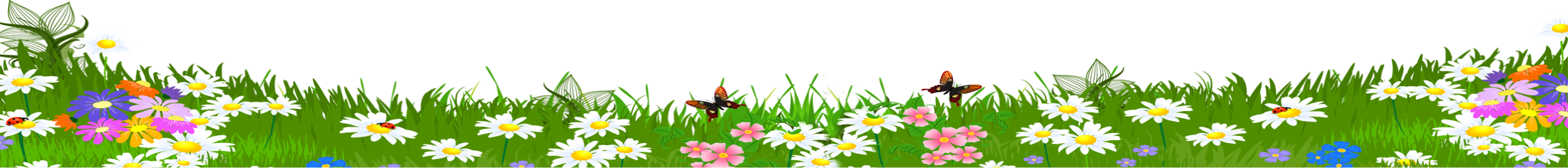 2
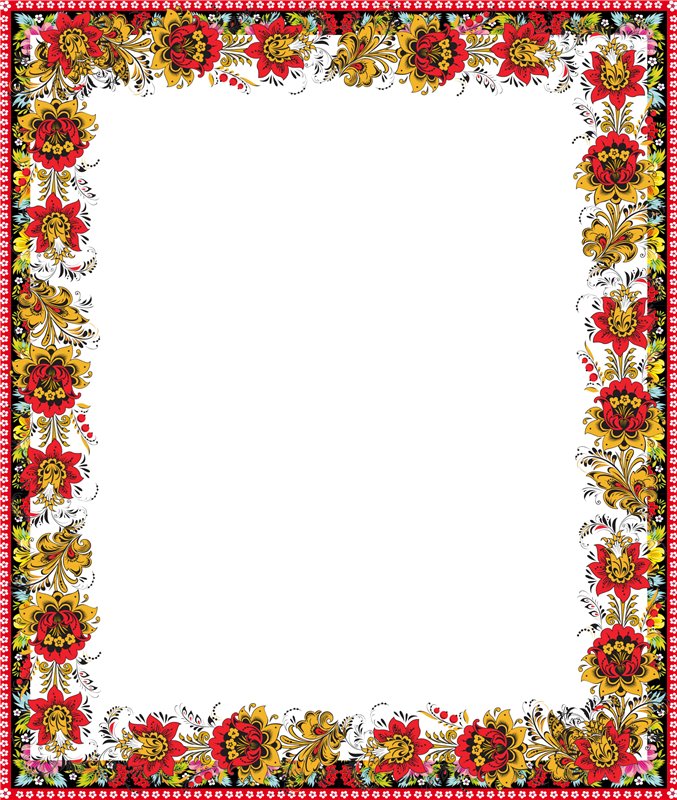 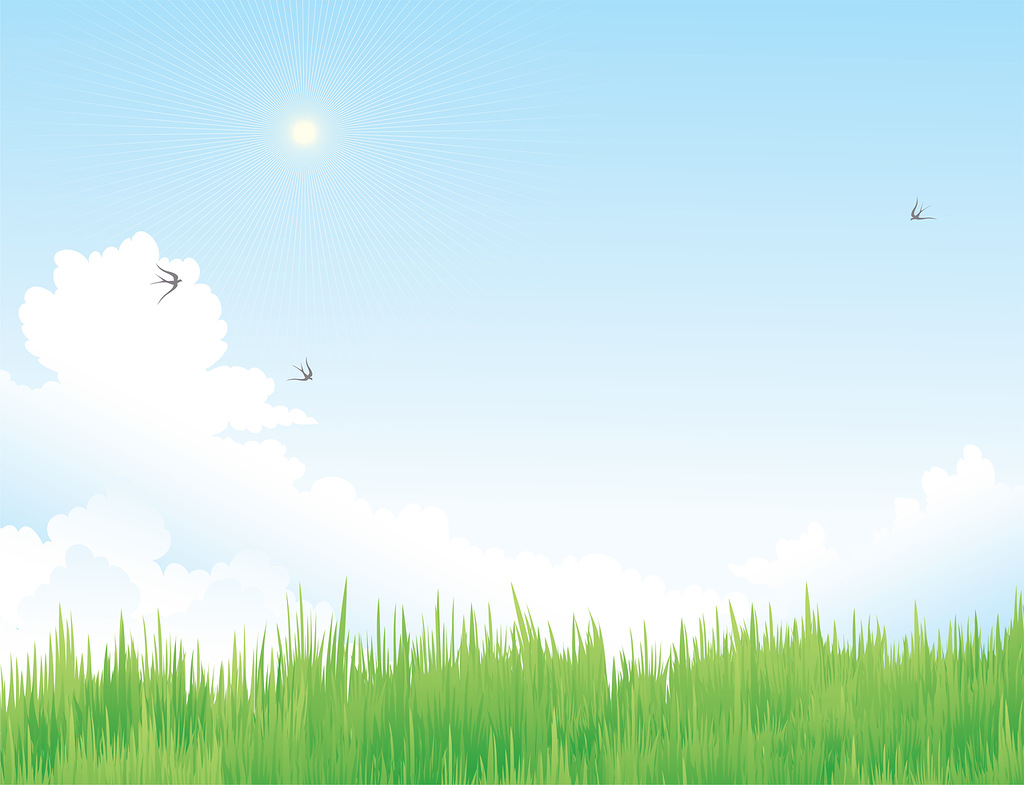 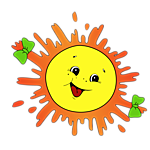 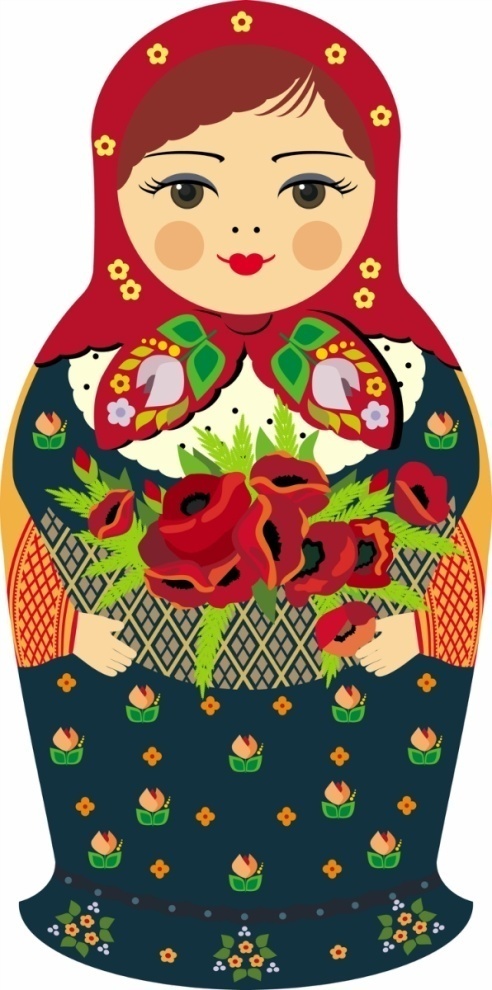 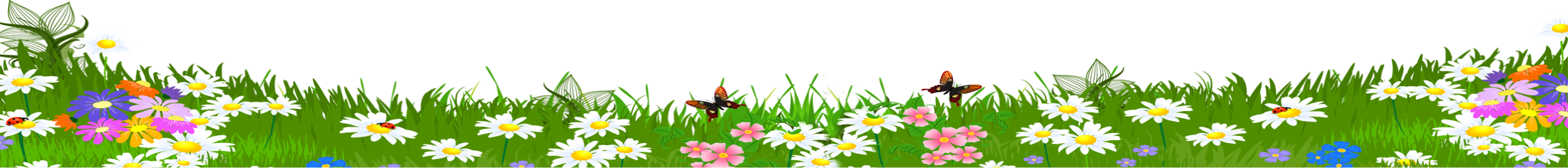 3
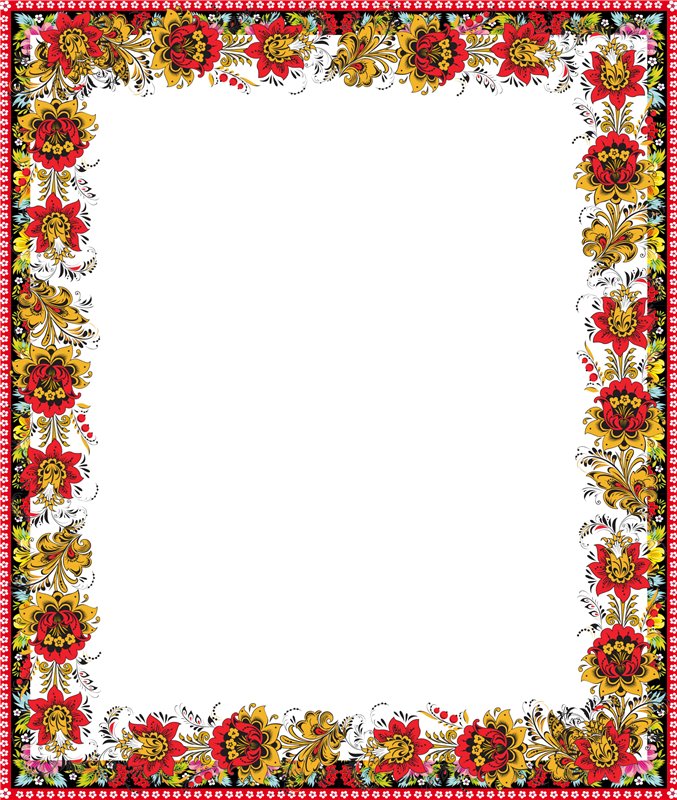 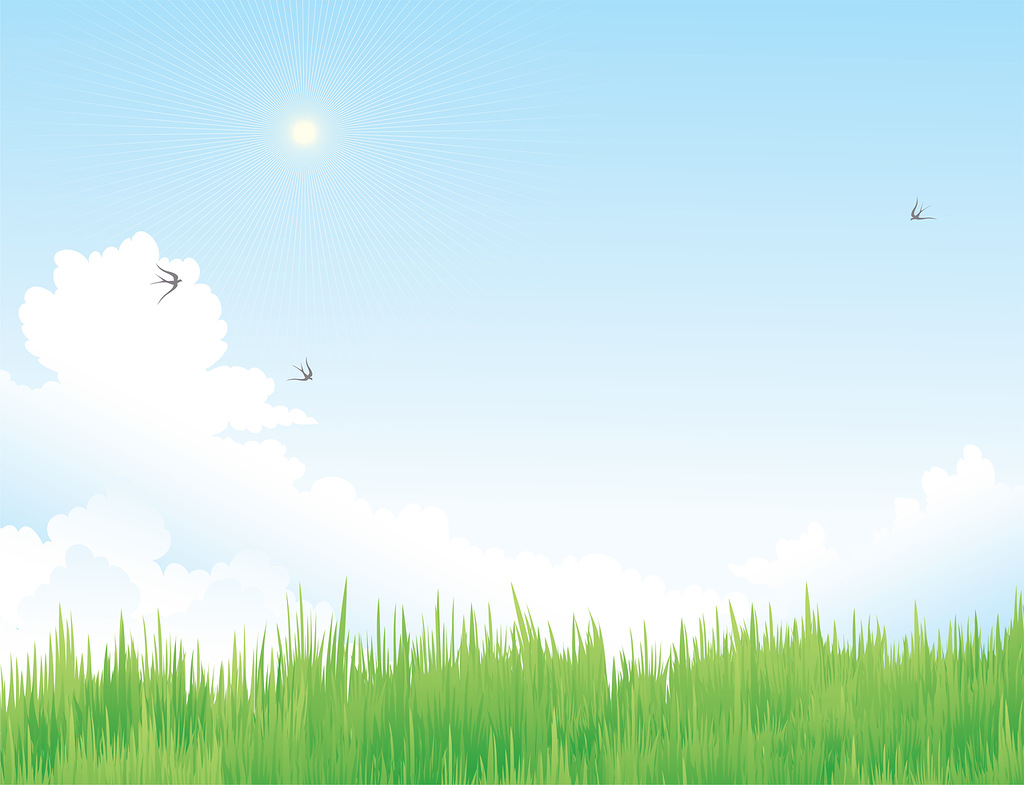 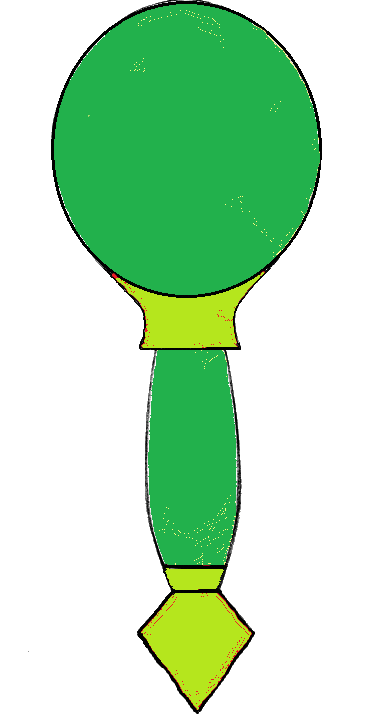 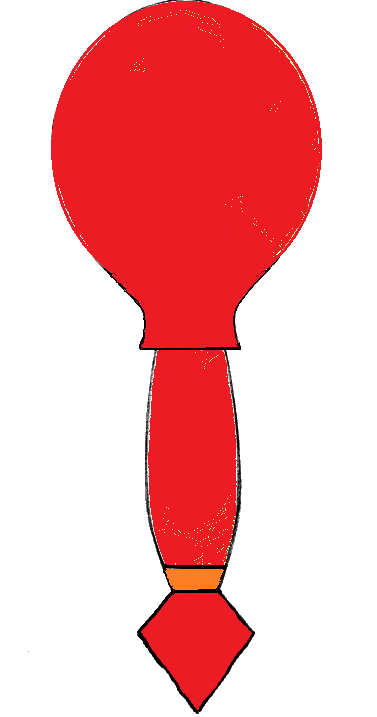 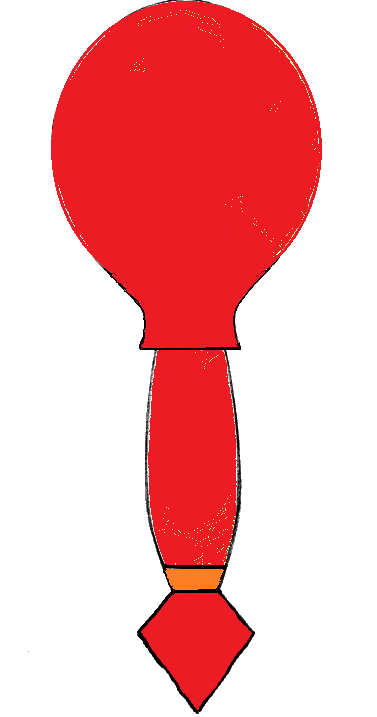 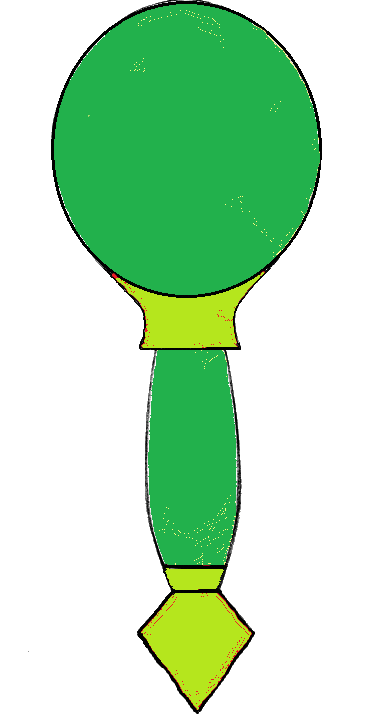 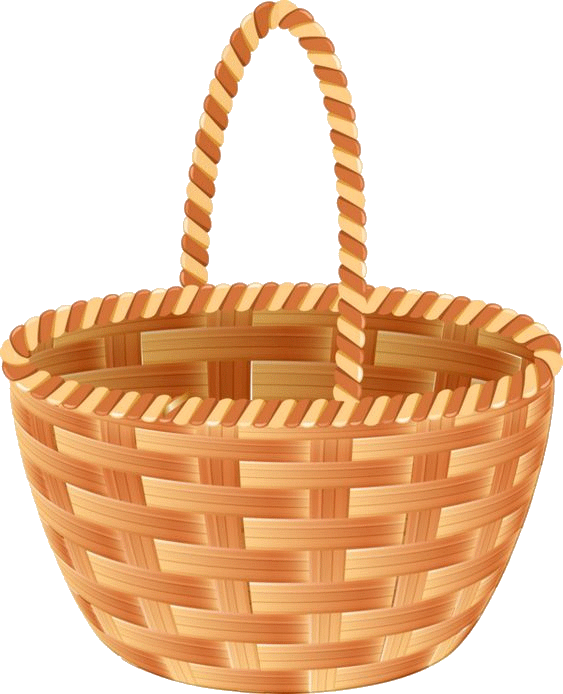 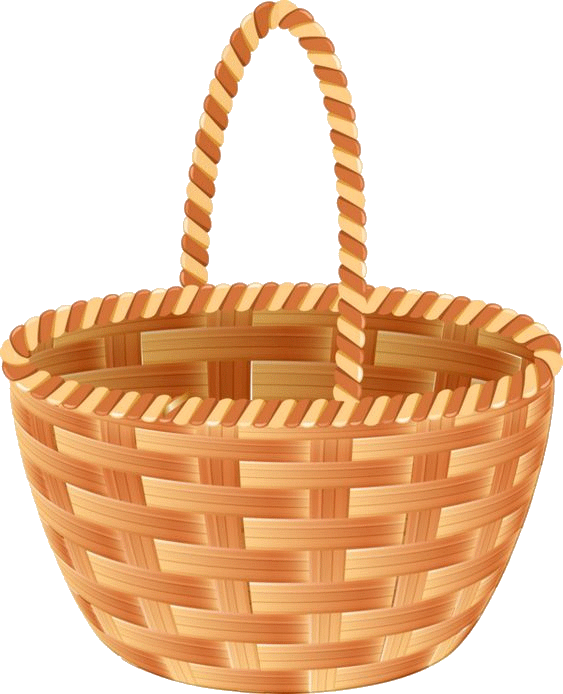 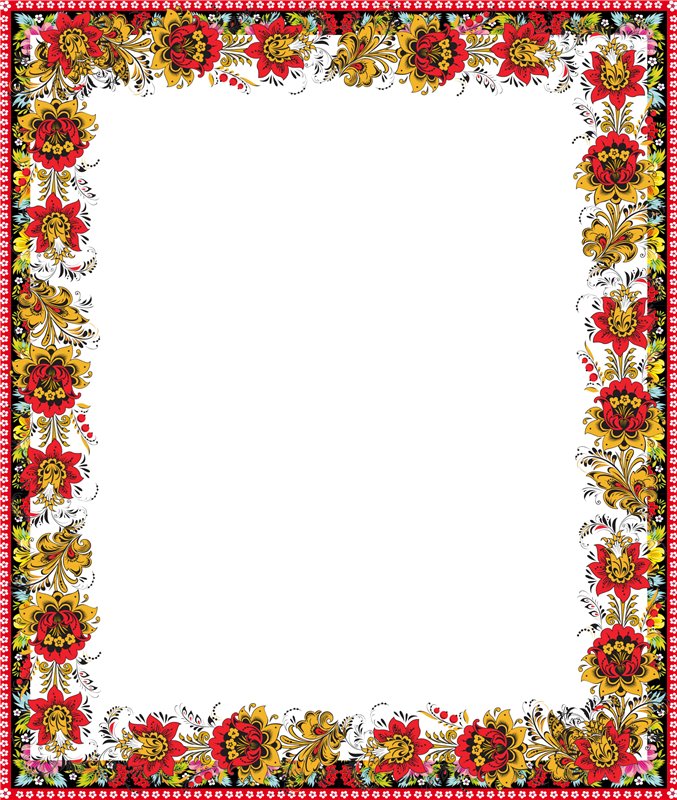 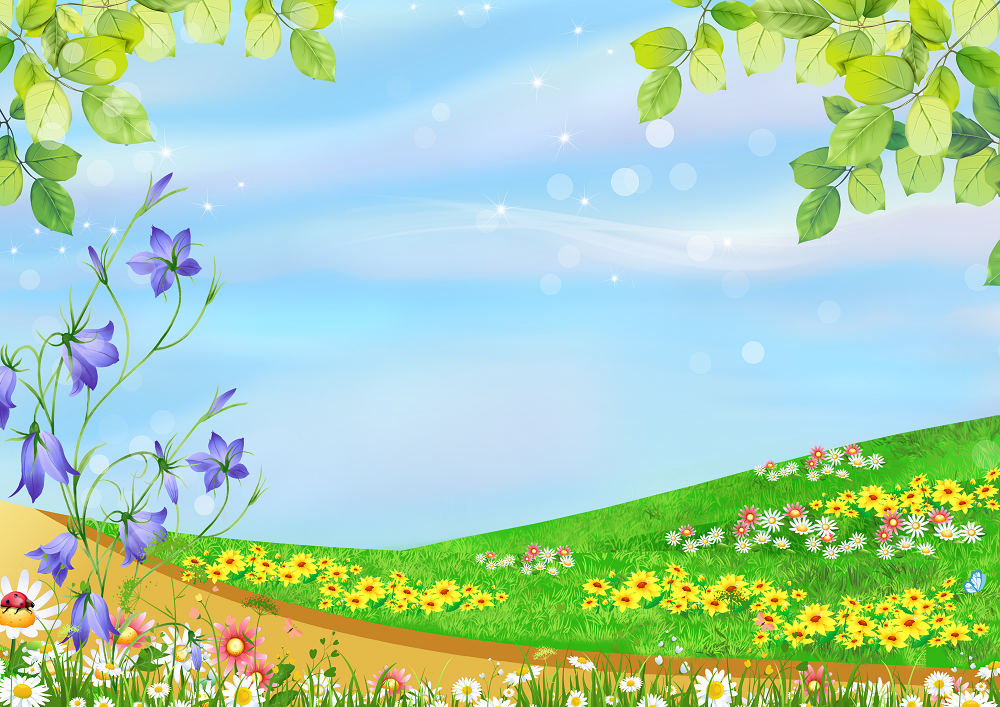 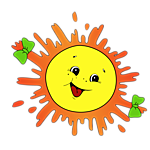 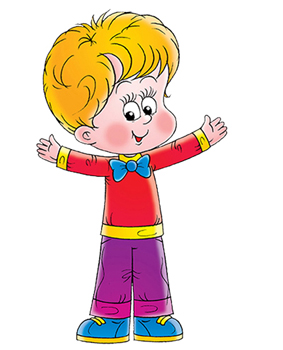 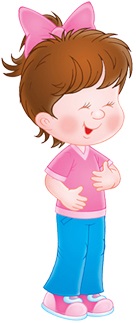 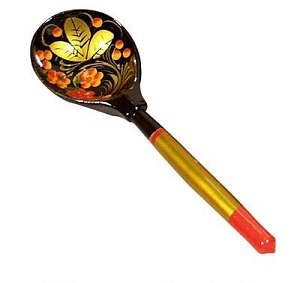 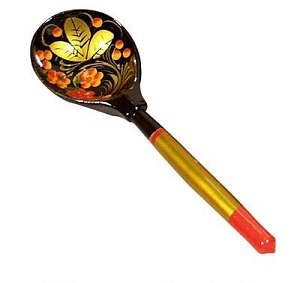 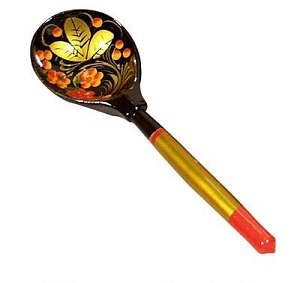 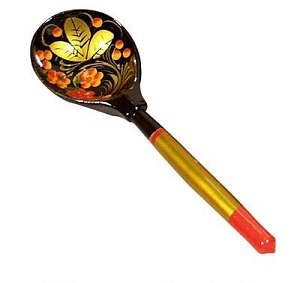 5
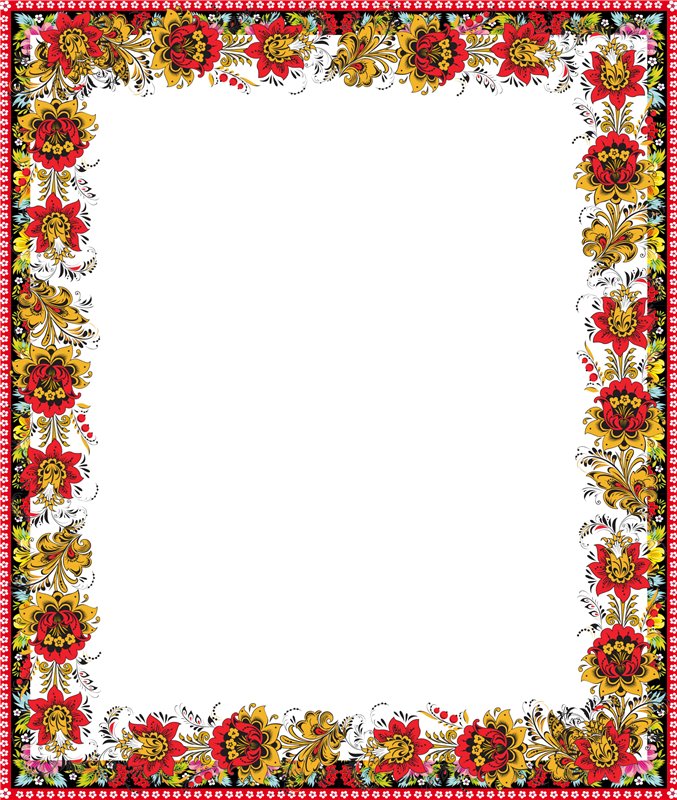 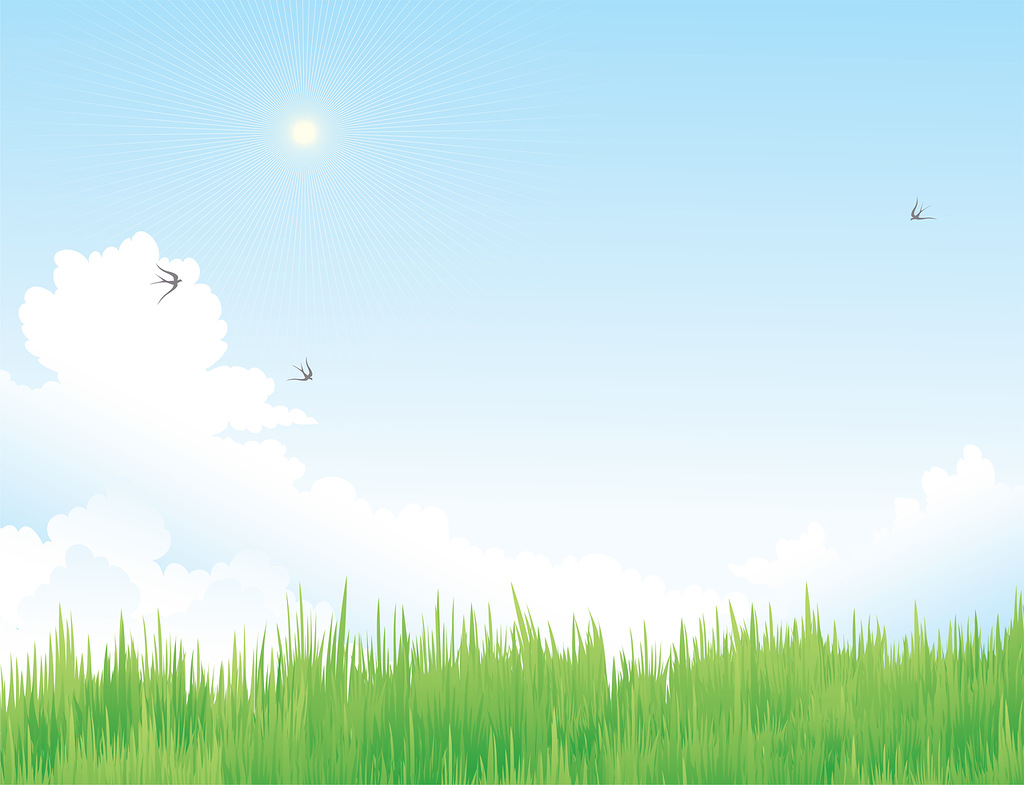 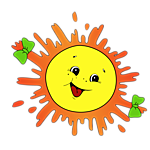 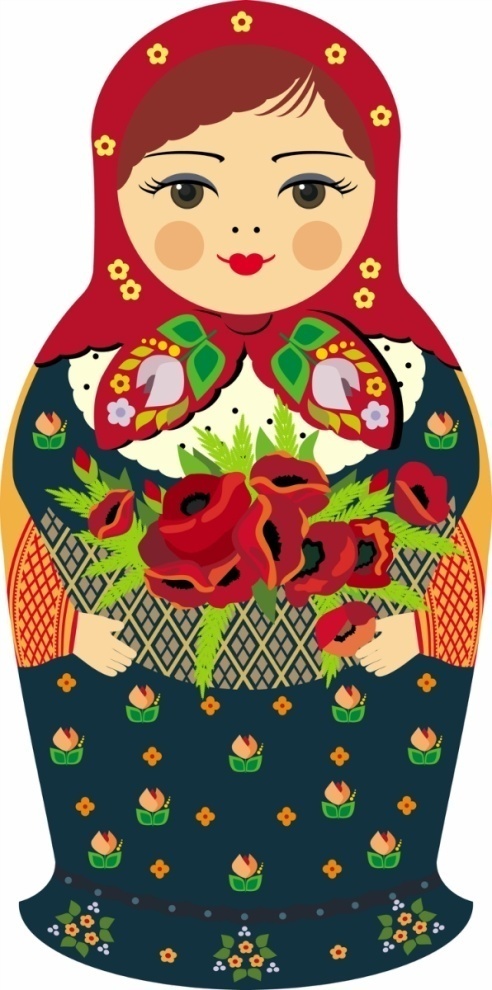 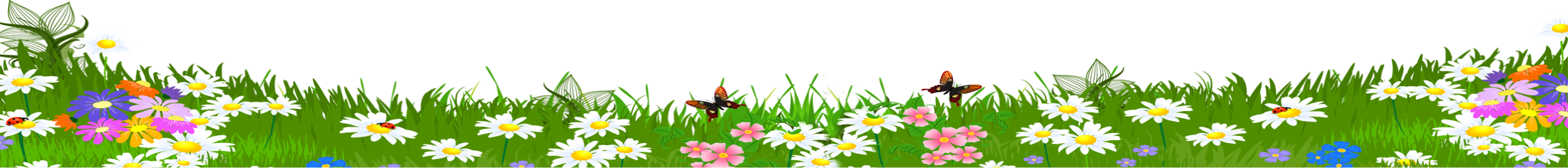 6
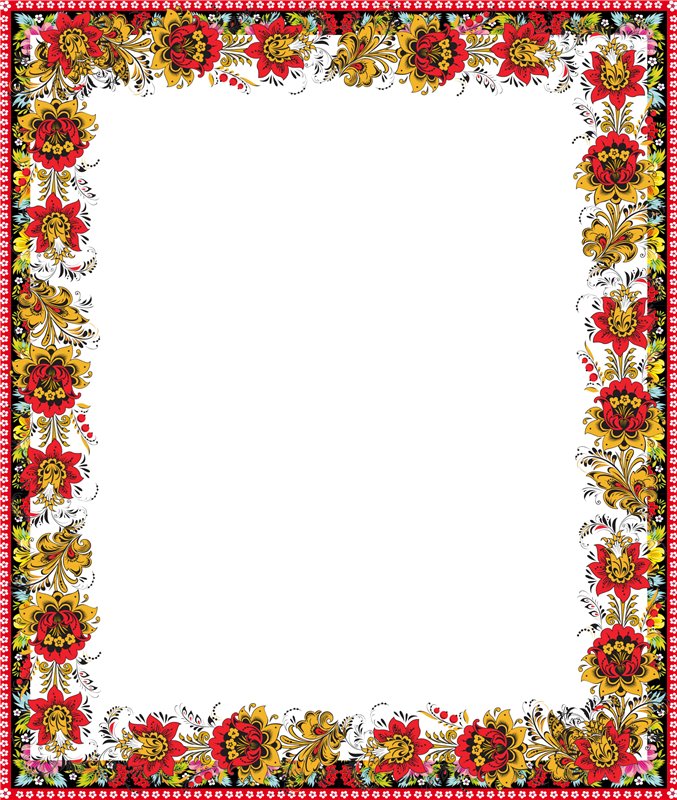 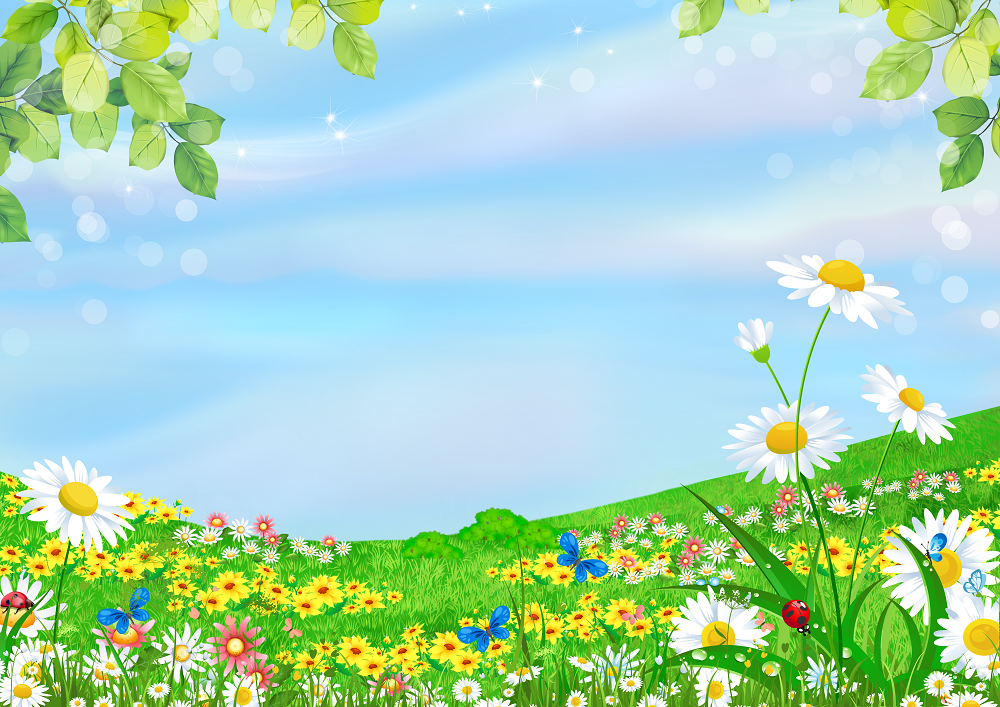 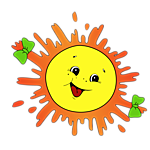 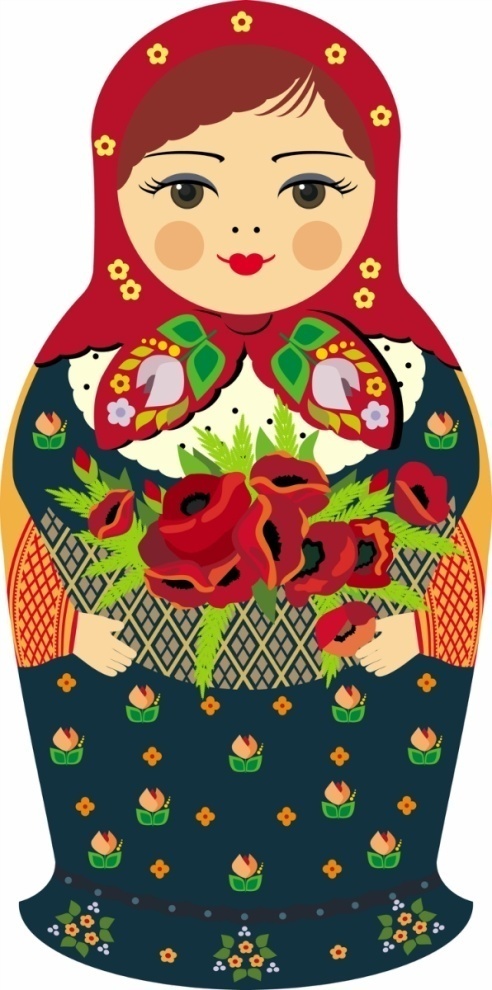 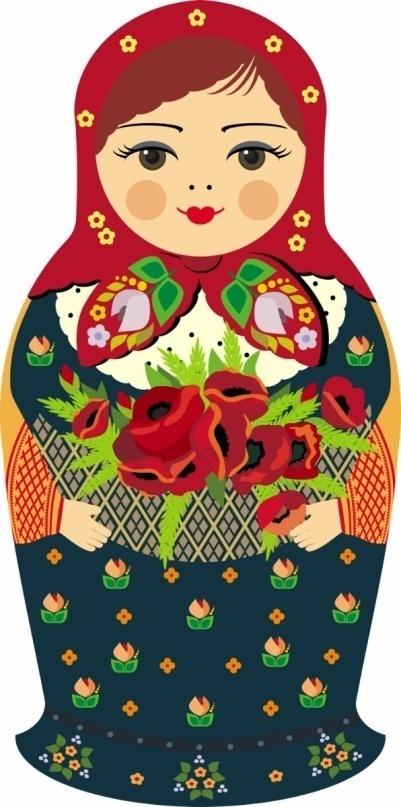 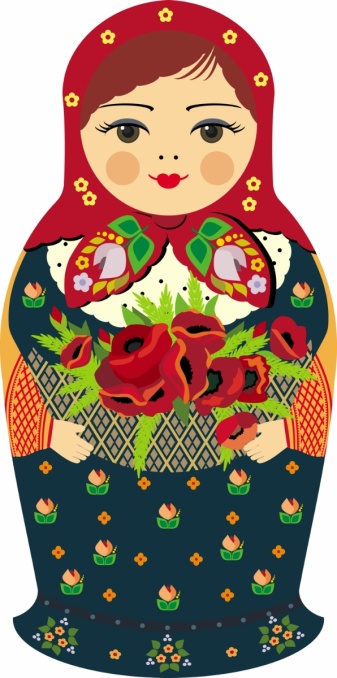 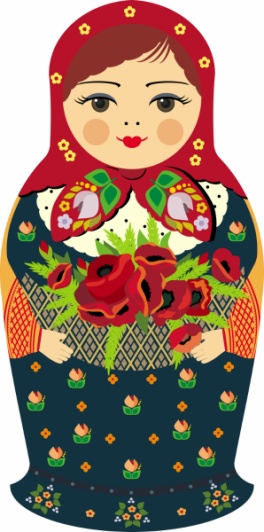 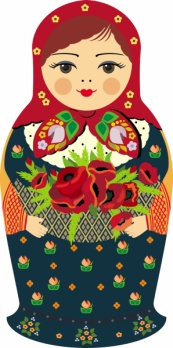 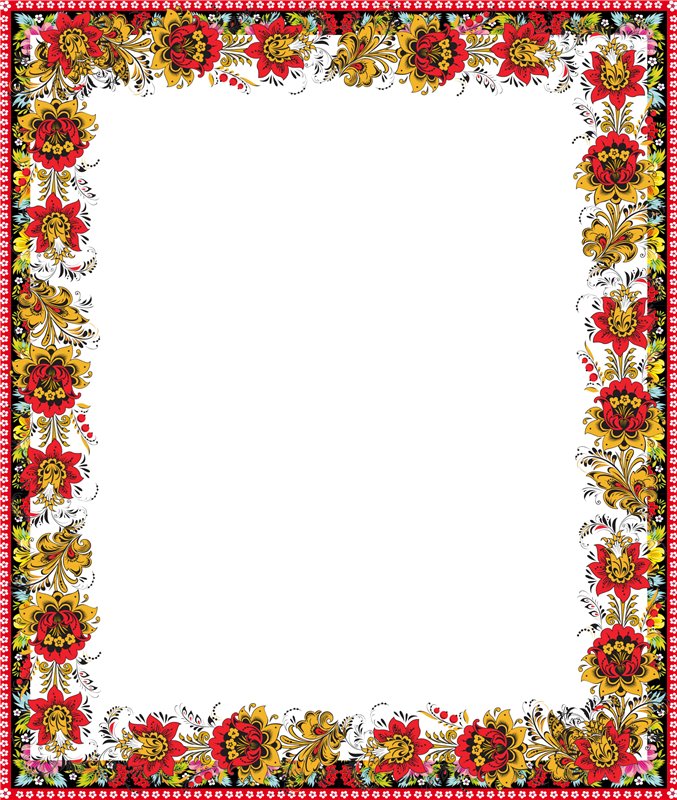 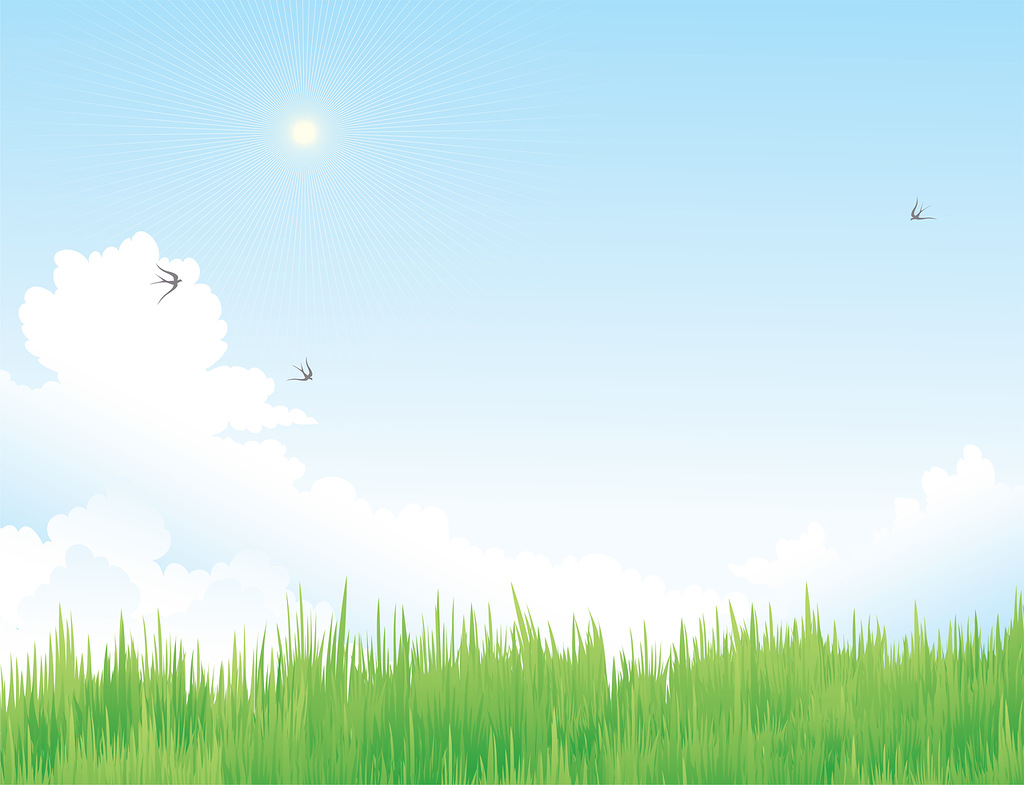 Спасибо за внимание!
8